lundi, le quinze avril
Travail de cloche
Écrivez une phrase au subjontif qui parle du roman-photo.
lundi, le quinze avril
Le Lac de Bourget is the largest lake in France
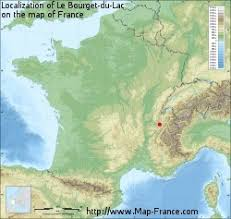 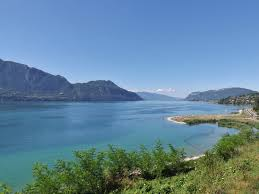 Roman-photo
340 - 341
Although Lucie drinks a lot of milk, she is always thirsty.
_________________________________________________________________________
In order that my grandson becomes a doctor, he studies biology in high school.
_________________________________________________________________________
Unless you and your boyfriend have enough potatoes, you cannot feed the elephants.
_________________________________________________________________________
Jean is the best poet who writes for the theater.
_________________________________________________________________________
I do not know anyone who makes good bouillabaisse.
_________________________________________________________________________
There is nothing that could help me.
_________________________________________________________________________
Devoirs
Billet de sortie
Write a sentence in French about your own life which begins “Afin que je…” and which uses the subjunctive.